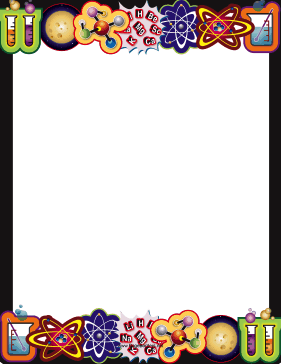 Nov. 28, 2017
Collect DOL Quiz
Sharpen Pencil
Sit in Assigned Seat Silently
Complete DOL  on OWN
LO
6th Grade
We will compare/contrast different objects found in space.
7th Grade
We will determine the genotype/
phenotype of an organism.
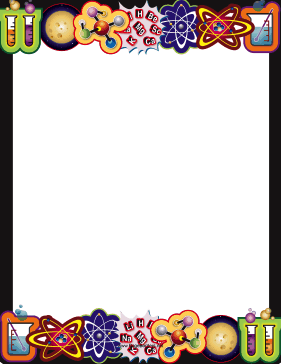 DOL
6th Grade
I will complete 5/5 written assessment questions over objects in space.
7th Grade
I will complete 5/5 written assessment questions over heredity/genetics.
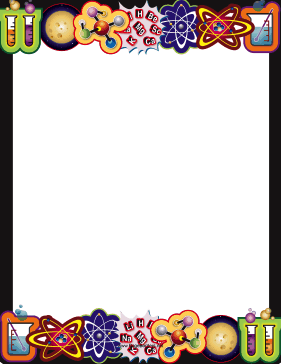 TEKS
TEK6.11
(A)  describe the physical properties, locations, and movements of the Sun, planets, Galilean moons, meteors, asteroids, and comets
TEK 7. 14
(A)  define heredity as the passage of genetic instructions from one generation to the next generation
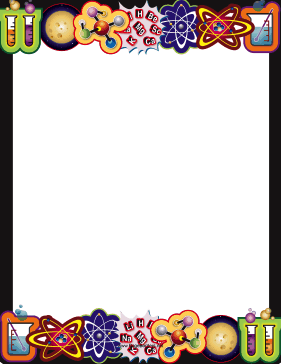 Agenda
7th Grade
1. DOL Quiz
2. Monster Baby Lab
3. DOl
6th Grade
1. DOL 
2.  Objects in Space Book Project
3. DOl
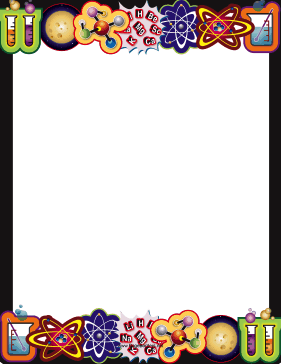 6th Grade
Students will complete an Outer Space Compare/Contrast Book.
Students will use various sources to complete book.
www.coachpease.com
3rd 6 Weeks
Links (celestial bodies / space)
Textbook
7th Grade
You have been given the job of finding out what the offspring will look like if you breed two monsters together.  What type of information might you need to determine the phenotype / genotype of these 2 monsters offspring? Explain.